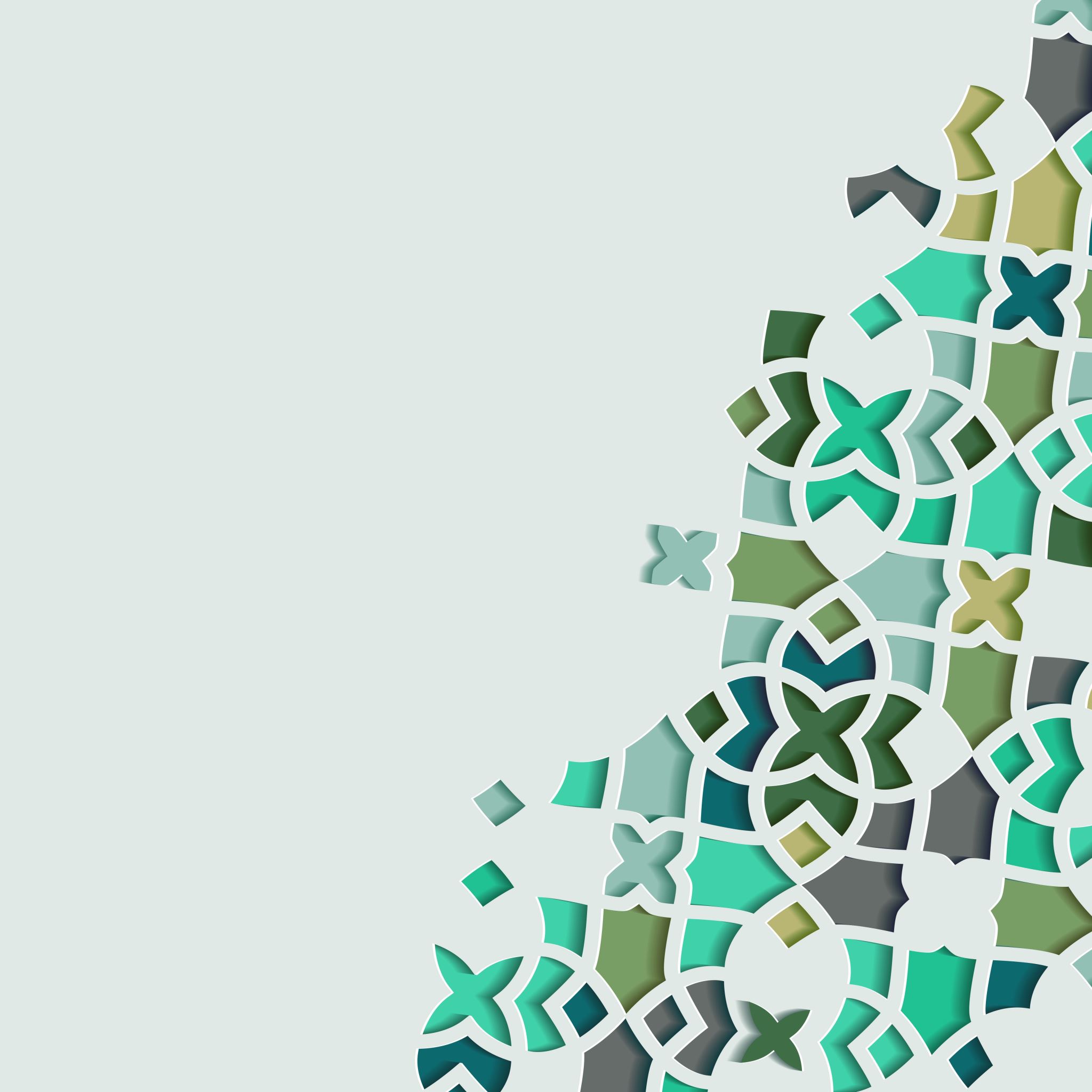 The Life of Prophet Muhammad
Lesson 96
The Event of Ghadir Khumm
On the 9th of Dhul Hijjah, the Muslims commenced the Ḥajj. Upon reaching the Plain of Arafat, the Prophet addressed the people, saying:
الحمد للّه، نحمده و نستعينه، و نستغفره و نتوب إليه، و نعوذ باللّه من شرور أنفسنا، و من سيّئات أعمالنا من يهد اللّه فلا مضلّ له، و من يضلل فلا هادي له.و أشهد أن لا إله إلاّ اللّه وحده لا شريك له، و أشهد أنّ محمدا عبده و رسوله.
Praise is for God. We praise him and seek his help. We seek his forgiveness and repent to him. We seek refugein God from the evil within us and from the ill [effects] of our bad deeds. He whom God guides cannot be led astray, and he whom God leads astray cannot be guided. I testify that there is no god but God, who is singular and has no partner. And I testify that Muḥammad is his servant and messenger.
The Event of Ghadir Khumm
أُوصِيكُمْ عِبَادَ اللَّهِ بِتَقْوَى اللَّهِ، وَأَحُثُّكُمْ عَلَى الْعَمَلِ بِطَاعَتِهِ، وَأَسْتَفْتِحُ اللَّهَ بِالَّذِي هُوَ خَيْرٌ. أَيُّهَا النَّاسُ! اسْمَعُوا مِنِّي مَا أُبَيِّنُ لَكُمْ فَإِنِّي لَا أَدْرِي لَعَلِّي لَا أَلْقَاكُمْ بَعْدَ عَامِي هَذَا فِي مَوْقِفِي هَذَا.
O Servants of God! I exhort you to fear God. I urge you to act in his obedience. I begin by seeking the best from God. O people! Listen to what I say to you, for I do not know, but perhaps I shall not meet you again after this year.
He then began to elucidate key aspects of the law and offer them words of exhortation.
The Event of Ghadir Khumm
وَرَوَى الطَّبْرَسِيُّ فِي «الِاحْتِجَاجِ» بِسَنَدِهِ عَنِ الطُّوسِيِّ عَنِ الْبَاقِرِ عَلَيْهِ السَّلَامُ قَالَ: لَمَّا وَقَفَ رَسُولُ اللَّهِ صَلَّى اللَّهُ عَلَيْهِ وَآلِهِ بِالْمَوْقِفِ أَتَاهُ جِبْرِيلُ عَنِ اللَّهِ تَعَالَى فَقَالَ لَهُ: يَا مُحَمَّدُ، إِنَّ اللَّهَ عَزَّ وَجَلَّ يُقْرِئُكَ السَّلَامَ وَيَقُولُ لَكَ: إِنَّهُ قَدْ دَنَا أَجَلُكَ وَمُدَّتُكَ، وَأَنَا مُسْتَقْدِمُكَ عَلَى مَا لَا بُدَّ مِنْهُ وَلَا مَحِيصَ عَنْهُ.
When the Messenger of God (s) stood at the [ʿArafah] station, Gabriel came to him from God the Exalted, and said to him: 'O Muhammad, God, Mighty and Majestic, sends you His peace and says to you: Verily, your term has drawn near and your time has come, and I am bringing you towards that which is inevitable and from which there is no escape.'
The Event of Ghadir Khumm
فَاعْهَدْ عَهْدَكَ وَ قَدِّمْ وَصِيَّتَكَ، وَ اعْمِدْ إِلَى مَا عِنْدَكَ مِنَ الْعِلْمِ وَ مِيرَاثِ عُلُومِ الْأَنْبِيَاءِ مِنْ قَبْلِكَ، وَ السِّلَاحِ وَ التَّابُوتِ وَ جَمِيعِ مَا عِنْدَكَ مِنْ آيَاتِ الْأَنْبِيَاءِ، فَسَلِّمْهُ إِلَى وَصِيِّكَ وَ خَلِيفَتِكَ مِنْ بَعْدِكَ، حُجَّتِي الْبَالِغَةِ عَلَى خَلْقِي: عَلِيِّ بْنِ أَبِي طَالِبٍ، فَأَقِمْهُ لِلنَّاسِ عِلْماً، وَ جَدِّدْ عَهْدَهُ وَ مِيثَاقَهُ وَ بَيْعَتَهُ.
Fulfill your oath and announce your successor. Place your legacy of knowledge from past prophets, their weapons, the ark of the covenant, and all the miracles of the prophets in the care of your successor and your vicegerent  after you—My conclusive proof upon My creation: ʿAli ibn Abi Talib. Appoint him as a guide for the people, renew his covenant, his pledge, and their allegiance to him."
The Event of Ghadir Khumm
Sahih Al-Bukhari:
جَابِرَ بْنَ سَمُرَةَ، قَالَ سَمِعْتُ النَّبِيَّ صلى الله عليه وسلم يَقُولُ ‏ "‏ يَكُونُ اثْنَا عَشَرَ أَمِيرًا ـ فَقَالَ كَلِمَةً لَمْ أَسْمَعْهَا فَقَالَ أَبِي إِنَّهُ قَالَ ـ كُلُّهُمْ مِنْ قُرَيْشٍ ‏”
Jabir ibn Samurah said: I heard the Prophet (s) say, "There will be twelve leaders." Then he said something I did not hear. So my father said: "He said, 'All of them are from Quraysh.'"‏‏
The Event of Ghadir Khumm
عَن جَابِرِ بْنِ سَمُرَةَ قَالَ: خَطَبَنَا رَسُولُ اللَّهِ صَلَّى اللَّهُ عَلَيْهِ وَسَلَّمَ بِعَرَفَاتٍ... يَقُولُ: "لَنْ يَزَالَ هَذَا الأَمْرُ عَزِيزًا ظَاهِرًا حَتَّى يَمْلِكَ اثْنَا عَشَرَ كُلُّهُمْ". ثُمَّ لَغَطَ القَوْمُ وَتَكَلَّمُوا، فَلَمْ أَفْهَمْ قَوْلَهُ بَعْدَ "كُلُّهُمْ"، فَقُلْتُ لِأَبِي: يَا أَبَتَاهْ، مَا بَعْدَ "كُلُّهُمْ"؟ قَالَ: "كُلُّهُمْ مِنْ قُرَيْشٍ"
Jabir ibn Samurah said: The Messenger of God (s) addressed us at ʿArafah, saying: "This matter will remain strong and manifest until twelve [leaders] take charge, all of them..." Then the people made noise and spoke, and I could not understand what he said after "all of them." So I asked my father, "O my father, what did he say after 'all of them'?" He replied, "All of them are from Quraysh.”
Source: Musnad Ahmad ibn Hanbal
The Event of Ghadir Khumm
قَالَ الْبَاقِرُ عَلَيْهِ السَّلَامُ: فَخَشِيَ رَسُولُ اللَّهِ صَلَّى اللَّهُ عَلَيْهِ وَآلِهِ مِنْ قَوْمِهِ، وَأَهْلِ النِّفَاقِ وَالشِّقَاقِ أَنْ يَتَفَرَّقُوا وَيَرْجِعُوا إِلَى الْجَاهِلِيَّةِ، لِمَا عَرَفَ مِنْ عَدَاوَاتٍ وَمَا تَنْطَوِي عَلَيْهِ أَنْفُسُهُمْ مِنَ الْعَدَاوَةِ وَالْبَغْضَاءِ لِعَلِيٍّ عَلَيْهِ السَّلَامُ. فَسَأَلَ جِبْرِيلَ أَنْ يَسْأَلَ رَبَّهُ لَهُ الْعِصْمَةَ مِنَ النَّاسِ، وَأَخَّرَ ذَلِكَ وَانْتَظَرَ أَنْ يَأْتِيَهُ جِبْرِيلُ عَنِ اللَّهِ جَلَّ اسْمُهُ بِالْعِصْمَةِ مِنَ النَّاسِ.
The Messenger of God (s) feared for his people, and the hypocrites and dissenters, that they would disperse and revert to the ways of ignorance, due to what he knew of their enmities and the deep-seated hostility and hatred they harboured towards Ali (a). So, he asked Gabriel to request from his Lord protection from the people, and he delayed the matter, waiting for Gabriel to come to him from God, Glorified be His name, with the assurance of protection from the people."
The Event of Ghadir Khumm
On the 10th of Dhul Hijjah, after completing the rites of Mina, he delivered another address, akin to his previous ones. As he concluded, he said:
أَيُّهَا النَّاسُ، احْفَظُوا قَوْلِي تَنْتَفِعُوا بِهِ بَعْدِي، وَافْهَمُوهُ تَنْعَشُوا: أَلَا لَا تَرْجِعُوا بَعْدِي كُفَّارًا يَضْرِبُ بَعْضُكُمْ رِقَابَ بَعْضٍ بِالسَّيْفِ عَلَى الدُّنْيَا.
O people, remember my words so you may benefit from them after I am gone, and understand them so that you may thrive: Beware, do not return to disbelief after me, striking each other's necks with swords over worldly matters."
The Event of Ghadir Khumm
ثُمَّ قَالَ: أَلَا وَإِنِّي قَدْ تَرَكْتُ فِيكُمْ أَمْرَيْنِ إِنْ أَخَذْتُمْ بِهِمَا لَنْ تَضِلُّوا: كِتَابَ اللَّهِ وَعِتْرَتِي أَهْلَ بَيْتِي، فَإِنَّهُ قَدْ نَبَّأَنِي اللَّطِيفُ الْخَبِيرُ أَنَّهُمَا لَنْ يَفْتَرِقَا حَتَّى يَرِدَا عَلَيَّ الْحَوْضَ، أَلَا فَمَنِ اعْتَصَمَ بِهِمَا فَقَدْ نَجَا، وَمَنْ خَالَفَهُمَا فَقَدْ هَلَكَ! أَلَا هَلْ بَلَّغْتُ؟ قَالُوا: نَعَمْ، قَالَ: اللَّهُمَّ اشْهَدْ.
"Behold, I have left with you two weighty things—if you hold fast to them, you will never go astray: the Book of God and my progeny, the members of my household. Verily, the All-Knowing, All-Aware has informed me that they shall never be separated until they return to me at the Pond (of Kawthar). Whoever adheres to them will be saved, and whoever opposes them will be destroyed. Have I not conveyed [the message]?" They replied, "Yes." He said, "O God, bear witness."
The Event of Ghadir Khumm
ثُمَّ قَالَ: أَلَا وَإِنَّهُ سَيَرِدُ عَلَيَّ الْحَوْضَ مِنْكُمْ رِجَالٌ فَيُدْفَعُونَ عَنِّي، فَأَقُولُ: رَبِّ أَصْحَابِي، فَيُقَالُ: يَا مُحَمَّدُ، إِنَّهُمْ أَحْدَثُوا بَعْدَكَ وَغَيَّرُوا سُنَّتَكَ! فَأَقُولُ: سُحْقًا سُحْقًا!
"Indeed, there will be men from among you who will come to me at the Pond (of Kawthar), but they will be turned away. I will say: 'My Lord, these are my companions!' It will be said to me: 'O Muhammad, they introduced changes after you and altered your tradition!' Then I will say: 'Be gone, be gone!'"
The Event of Ghadir Khumm
On the 13th of Dhl Hijjah, the Prophet delivered the following sermon at Masjid al-Khayf:
نَضَّرَ اللَّهُ امْرَأً سَمِعَ مَقَالَتِي فَوَعَاهَا وَبَلَّغَهَا مَنْ لَمْ يَسْمَعْهَا، فَرُبَّ حَامِلِ فِقْهٍ غَيْرُ فَقِيهٍ، وَرُبَّ حَامِلِ فِقْهٍ إِلَى مَنْ هُوَ أَفْقَهُ مِنْهُ.
May God bless him who hears what I say, remembers it, and conveys it to those who did not hear it. For there are many who bear knowledge who are not themselves learned, and there are many who bear knowledge to those more learned than they.
The Event of Ghadir Khumm
أَيُّهَا النَّاسُ، إِنِّي تَارِكٌ فِيكُمْ مَا إِنْ تَمَسَّكْتُمْ بِهِ لَنْ تَضِلُّوا وَلَنْ تَزِلُّوا: كِتَابَ اللَّهِ وَعِتْرَتِي أَهْلَ بَيْتِي، فَإِنَّهُ قَدْ نَبَّأَنِي اللَّطِيفُ الْخَبِيرُ أَنَّهُمَا لَنْ يَفْتَرِقَا حَتَّى يَرِدَا عَلَيَّ الْحَوْضَ كَإِصْبَعَيَّ هَاتَيْنِ" وَجَمَعَ بَيْنَ سَبَّابَتَيْهِ "وَلَا أَقُولُ كَهَاتَيْنِ" وَجَمَعَ بَيْنَ السَّبَّابَةِ وَالْوُسْطَى "فَتَفَضَّلُ هَذِهِ عَلَى هَذِهِ.”
O People! I am leaving among you two things because of which you shall not go astray or slip if you hold fast to them: the book of God and my progeny, my household. God, the Subtle, the Aware has informed me that these two shall not part until they meet me at the Pool. They are like these two fingers of mine. (at that he held his two index fingers together) I do not say they are like these two, (he held up his index finger and middle finger) for then one would be greater than the other.

Source: Tafsir Al-Qummi
The Event of Ghadir Khumm
Once again, Gabriel came to the Prophet with the command to declare Ali's succession without waiting for divine protection. According to some traditions, Gabriel reiterated this message in the days following the ḥajj as the Prophet journeyed back to Medina. He revealed to him: "O Messenger, deliver what has been revealed to you.”
فَقَالَ رَسُولُ اللَّهِ: يَا جِبْرِيلُ إِنَّ النَّاسَ حَدِيثُو عَهْدٍ بِالْإِسْلَامِ، فَأَخْشَى أَنْ يَضْطَرِبُوا وَلَا يُطِيعُوا. فَعَرَجَ جِبْرِيلُ.
The Prophet replied, “Gabriel, these people are new to Islam. I fear they will not obey me.” So Gabriel ascended.
The Event of Ghadir Khumm
The following day, as the Prophet reached a place called Ghadir Khumm, Gabriel revealed additional parts of the verse, accompanied by a stern warning: "O Messenger, deliver what has been revealed to you. If you do not, then you will not have conveyed His message at all.”
فَقَالَ لَهُ: يَا جِبْرِيلُ، أَخْشَى مِنْ أَصْحَابِي أَنْ يُخَالِفُونِي! فَعَرَجَ جِبْرِيلُ.
He said to him: "O Gabriel, I fear that my companions will oppose me!" So Gabriel ascended.
The Event of Ghadir Khumm
و نزل عليه في اليوم الثالث و رسول اللّه بالغدير و قال له: يََا أَيُّهَا اَلرَّسُولُ بَلِّغْ مََا أُنْزِلَ إِلَيْكَ مِنْ رَبِّكَ وَ إِنْ لَمْ تَفْعَلْ فَمََا بَلَّغْتَ رِسََالَتَهُ وَ اَللََّهُ يَعْصِمُكَ مِنَ اَلنََّاسِ... فلما سمع رسول اللّه هذه المقالة قال للناس: و اللّه ما أبرح هذا المكان حتى أبلّغ رسالة ربّي
On the third day (the 18th of Dhul Hijjah), as the Messenger of God was at Ghadir, the following verse was revealed to him: "O Messenger, convey what has been sent down to you from your Lord. If you do not, then you have not conveyed His message. And God will protect you from the people." When the Messenger of God heard this command, he said to the people: "By God, I will not leave this place until I have conveyed the message of my Lord."‌
The Event of Ghadir Khumm
The Prophet instructed the criers to call the people for congregational prayer. Those who had gone ahead to al-Juhfah were summoned back, while the laggards were urged to catch up. In the shade of some trees, he ordered the ground to be cleared of thorns and stones, and a makeshift pulpit was assembled from saddles. 
It was a scorching day, and the Prophet let one corner of his cloak trail beneath his feet to protect them from the heat, while shading himself with the other. After the adhan was called, they prayed the noon prayer in congregation. Once the prayer concluded and the pulpit—now as tall as he—was draped with a blanket, he ascended it and waited as the people gathered closely around him.
The Event of Ghadir Khumm
Raising his voice so that everyone could hear, he began to preach:
“Praise is for God. We seek his help, we believe in him, and we rely upon him. We seek refuge in God from the evil within us and from the ill [effects] of our bad deeds. There is no guide for him whom God leads astray, and no one to lead astray him whom God guides. I testify that there is no god but God. And I testify that Muḥammad is his servant and messenger. God, the Subtle, the Aware, has informed me that no prophet lives to more than half the age of the one before him. I am soon to be called, and I shall answer. I shall be questioned, and you too shall be questioned. What answer will you give?
The Event of Ghadir Khumm
They replied in unison, “We shall testify that you conveyed and were sincere and struggled painstakingly. May God reward you well.” He continued:
Will you not testify that there is no god but God and that Muḥammad is his servant and messenger? that paradise is real and the fire is real? that death is real? and that the Hour is approaching—there is no doubt in that—and that God shall raise all from their graves?
The Event of Ghadir Khumm
They replied, “Yes, we shall testify to all that.” He said to God, “God be witness to their testimony.”
O People! Are you listening? I shall be the first to reach the Pool, and you shall be brought before me. It is vast and there are as many goblets of silver as there are stars. So be careful how you behave after me with my two precious [legacies].
The Event of Ghadir Khumm
A man cried out, “What are these two precious [legacies]?”
The greater of the two is God’s Book. One end is in God’s hand and the other is in yours. So hold fast to it, and you shall not go astray. The other is the lesser, my family. God, the Subtle, the Aware has informed me that these two shall not part until they meet me at the Pool…So do not transgress their [sanctity] or you shall perish, and do not fail [in obeying] them or you shall perish.
The Event of Ghadir Khumm
Then he grasped Ali's hand and lifted it high, raising him up so that everyone could see him clearly. The crowd immediately recognized him. The Prophet then asked, "O people, who holds the foremost authority over you?”
They replied, “God and his messenger know best.” He said,
God has authority over me, and I have authority over the faithful. I have more authority over them than they have over themselves. He over whom I have authority, Ali has authority. He over whom I have authority, Ali has authority. He over whom I have authority, Ali has authority. O God, befriend whoever befriends him, and show enmity to whoever shows him enmity; love whoever loves him, and hate whoever hates him; aid whoever aids him, and abandon whoever abandons him. Make truth go wherever he goes. Let those who are present convey this message to those who are absent.